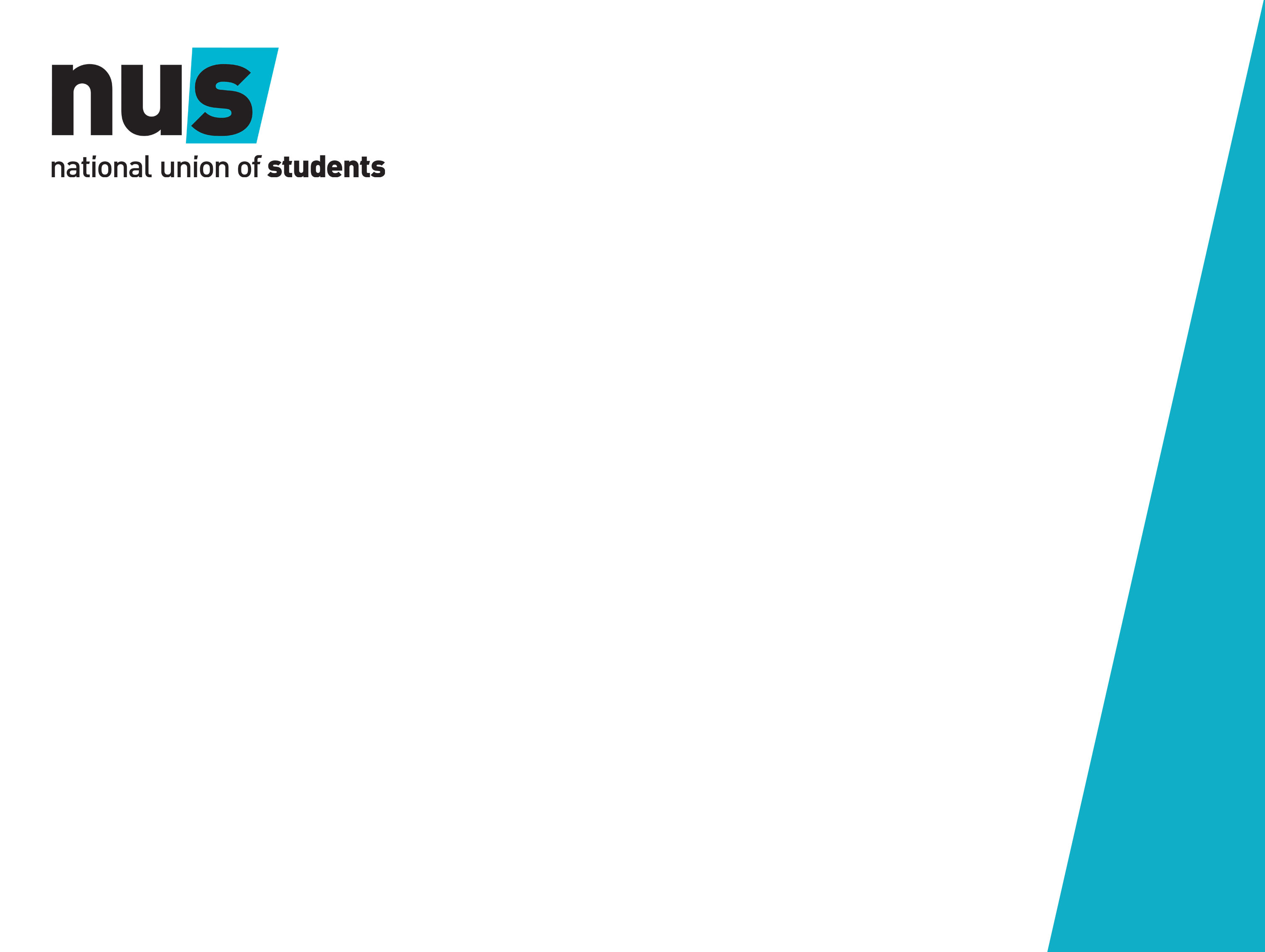 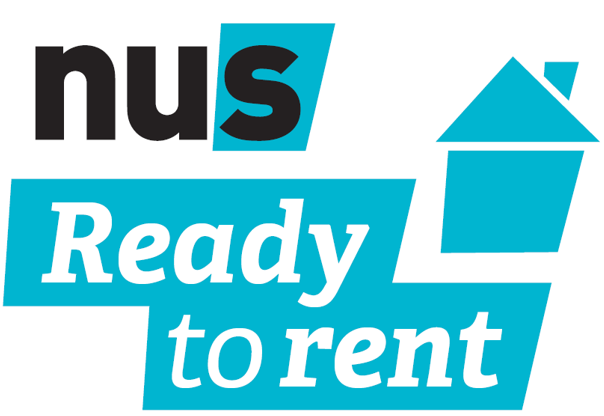 Ready To Rent: House Hunting
(England and Wales)
Training for student renters
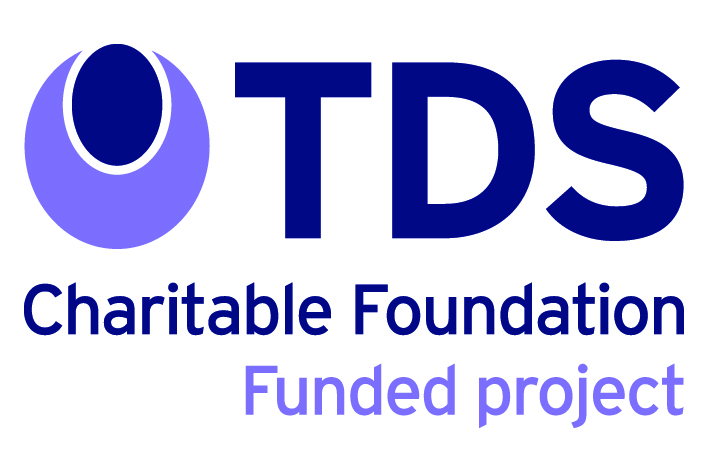 The state of student renting in the UK
NUS research found that:
Fewer than half of students felt they knew their rights as renters
Two thirds of students felt unsupported in their attempts to rent
A quarter of students felt “dissatisfied” or “very dissatisfied” with the management of their home
76% of those who had money deducted from their deposit believed this was unfair, though only 16% had success in challenging this

NUS Report: Homes Fit For Study (2014)
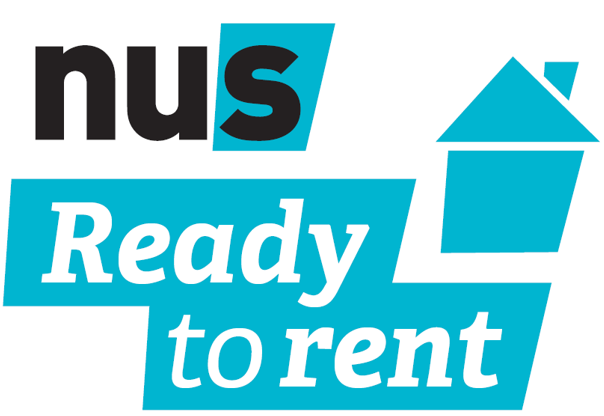 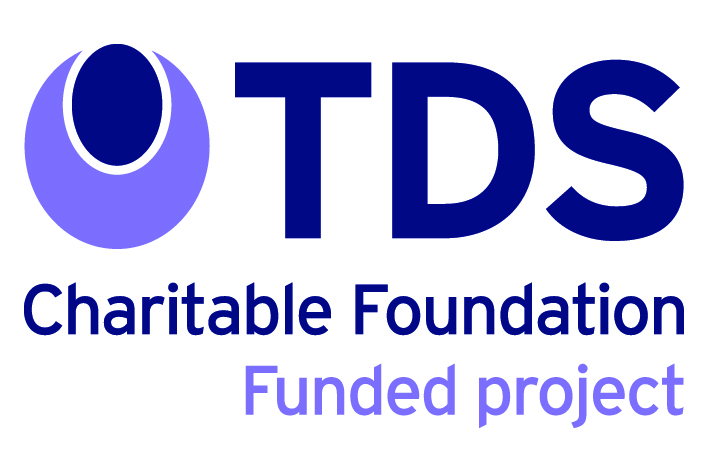 Workshop aims and objectives
Aim: To give you the skills, knowledge and confidence you need to have a good experience in rented housing

This workshop will focus on what to look for and steer clear of when house-hunting.
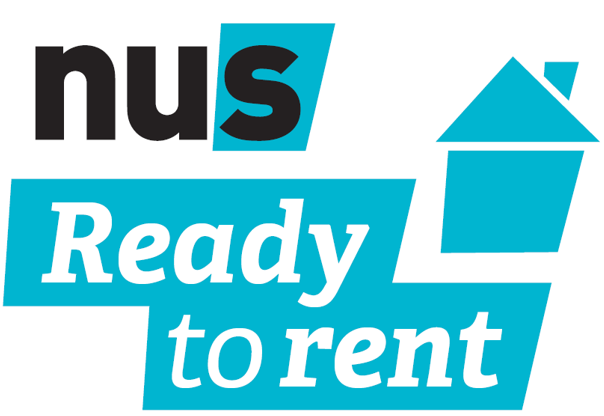 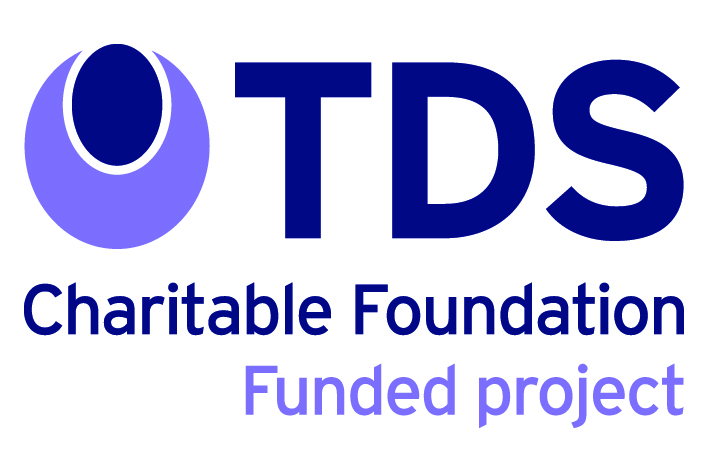 Workshop focus
This training focusses on your rights under Assured Shorthold Tenancies

Use Shelter’s Tenancy Checker at shelter.org.uk to check what you are being offered
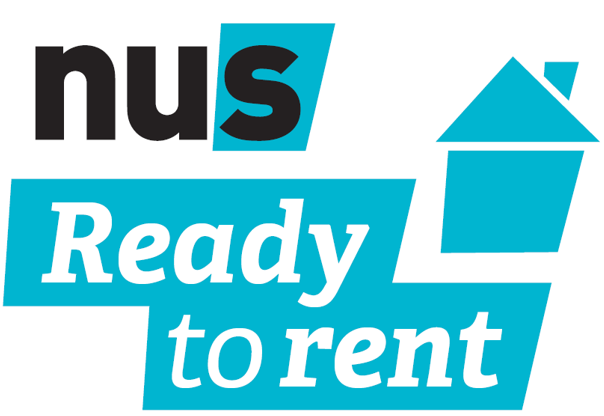 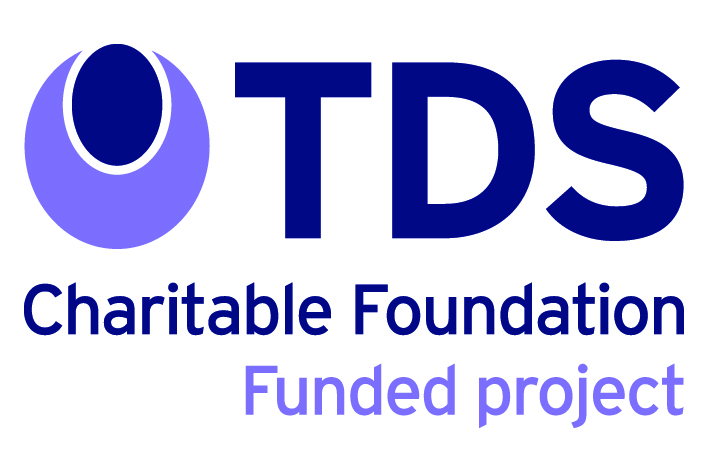 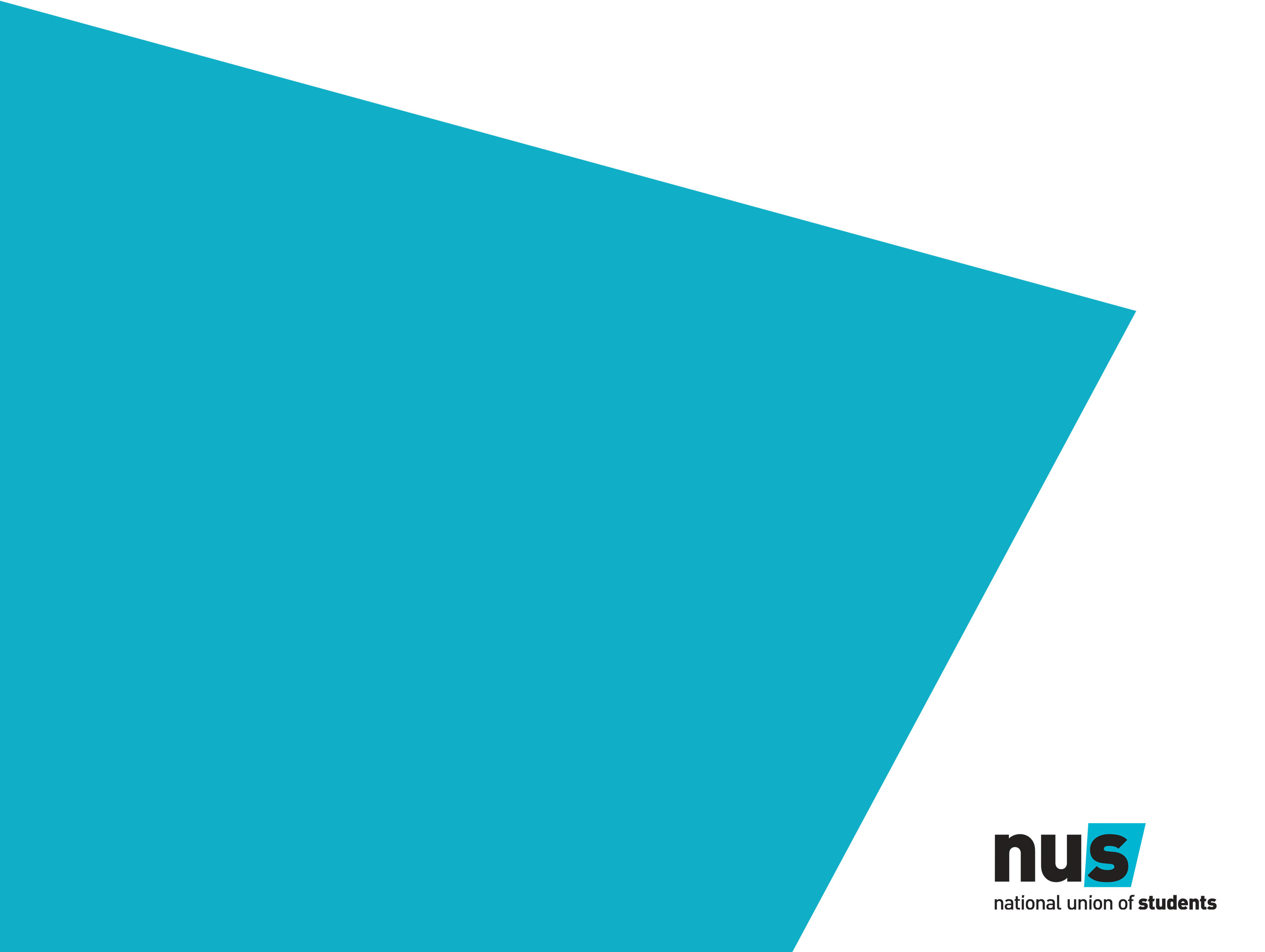 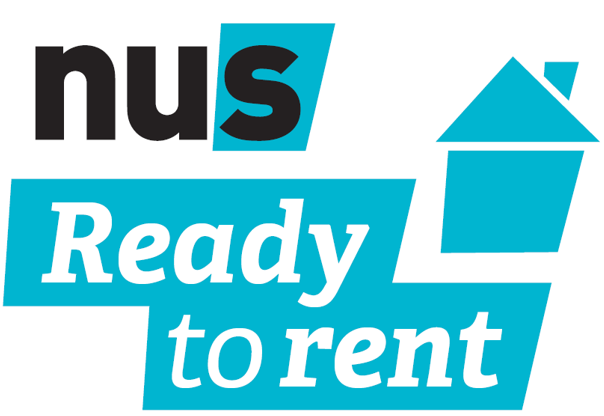 House-hunting
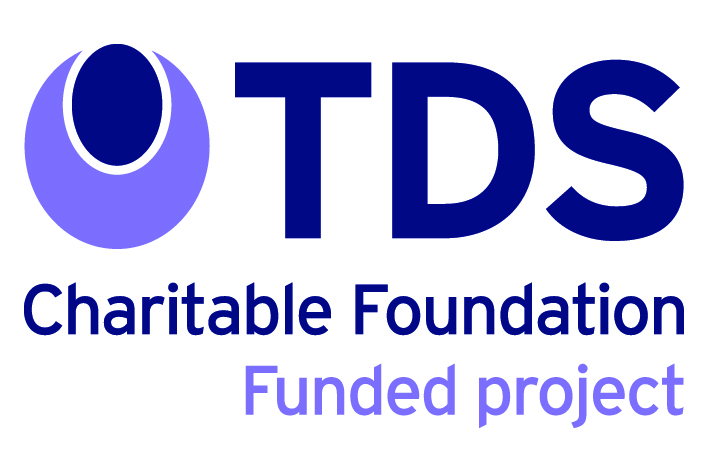 Ready, Steady, Rent!
Aim of the game: To secure the best house for your team

Rules of play:
Only one group viewing a property at one time
Groups and landlords can make an agreement on a property at any time
All properties are for 5 individuals
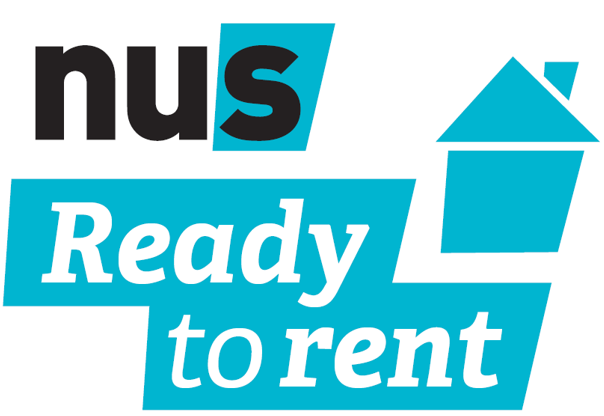 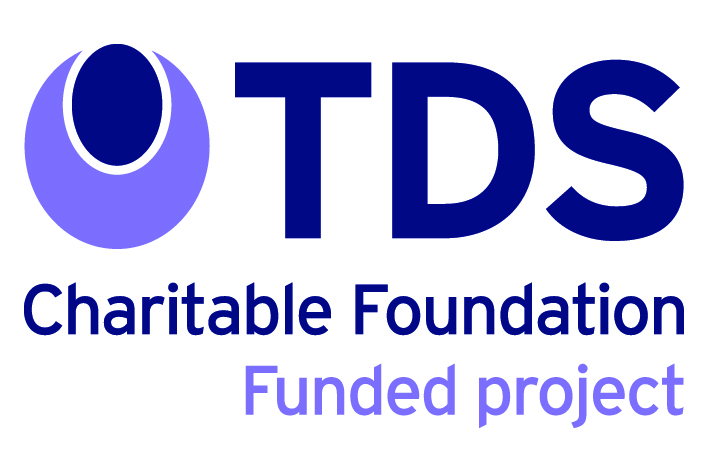 Jargon Buster
Holding Deposit: A sum paid to the landlord/letting agent to reserve the property while your contract is being prepared and references are being checked.

Tenancy Deposit: A refundable upfront payment to the Landlord to cover costs that the Landlord might incur during your tenancy that they aren’t legally required to cover. This should be protected in a government-backed deposit protection scheme, and returned at the end of your tenancy.

Accredited landlord/letting agent: A landlord or agent who signs up voluntarily to a scheme that sets minimum standards, often above statutory minimums.
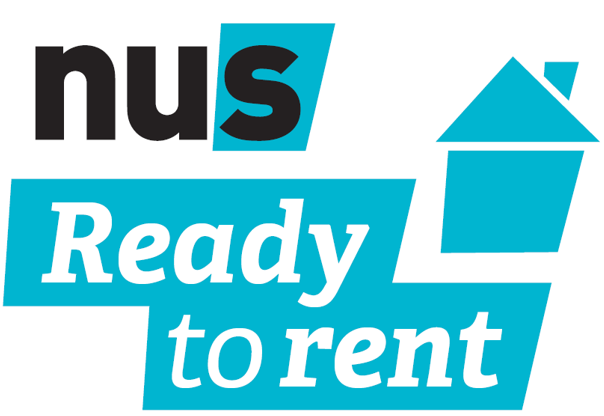 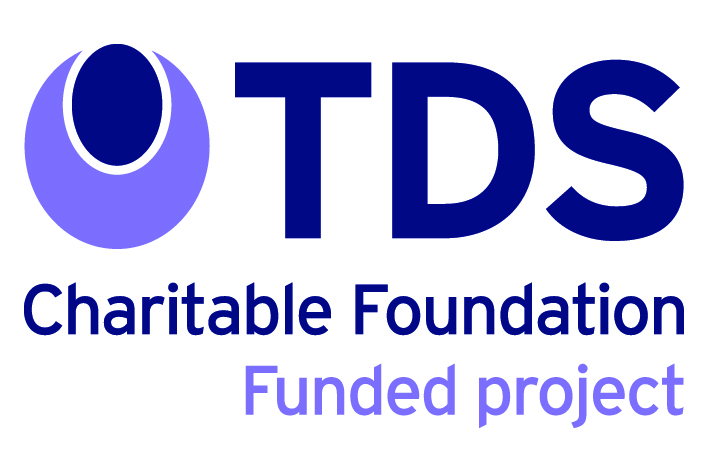 More Jargon-busting
Guarantor: Someone who signs an agreement to say that they will cover your rent if you are unable to pay.
HMO: A House in Multiple Occupation, with 5 or more tenants living over 3+ floors. These must be licensed as they have to meet certain safety criteria.
EPC: An Energy Performance Certificate- a legal requirement for properties, which shows how efficiently they use energy.
Letting Fees: Non-refundable payments that need to be made upfront.
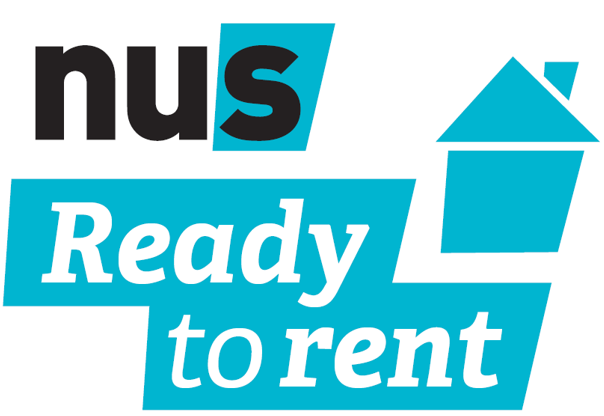 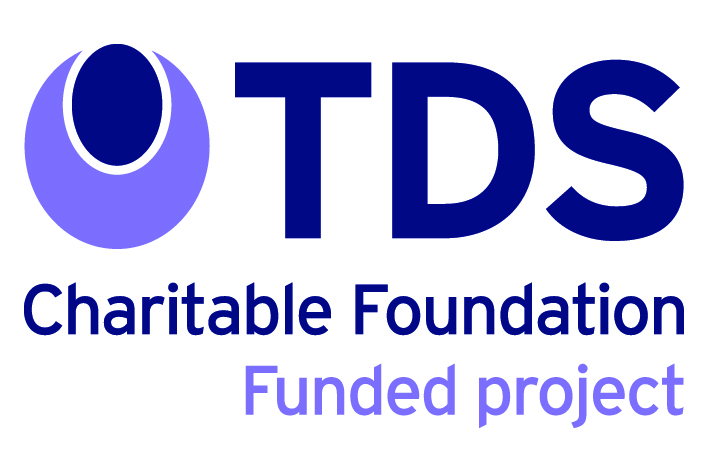 House-hunting: Don’t Panic!
1 in 5 students sign 7 months ahead

Be aware of risks of early house-hunting
Find out about the local housing market and be wary of pressure from landlords/agents
See multiple properties to compare rents and standards
Speak to current tenants where possible
Get all housemates to view the property
Use the NUS House-hunting check-list
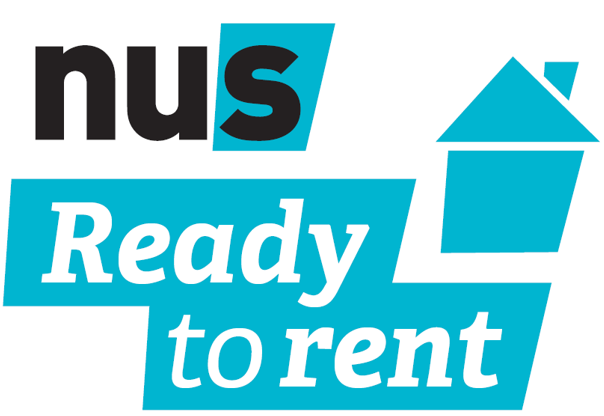 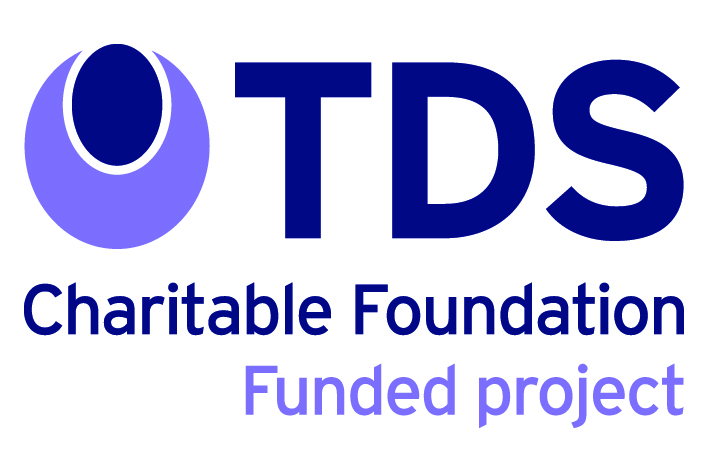 House-hunting: Securing a property
Holding deposits: Don’t pay a holding deposit until you’re really sure and have seen a sample of the contract you will be signing. Get the terms of the agreement in writing, a receipt, and the name and address of the landlord/agent.
Contract checks: Ask for at least 24 hours before signing if possible and get contract checked by the students’ union’s advice centre or other advice service if possible
Negotiating: Feel confident to negotiate, but approach with a constructive attitude!
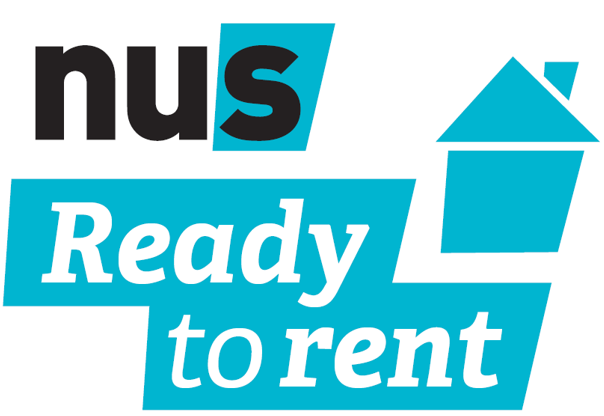 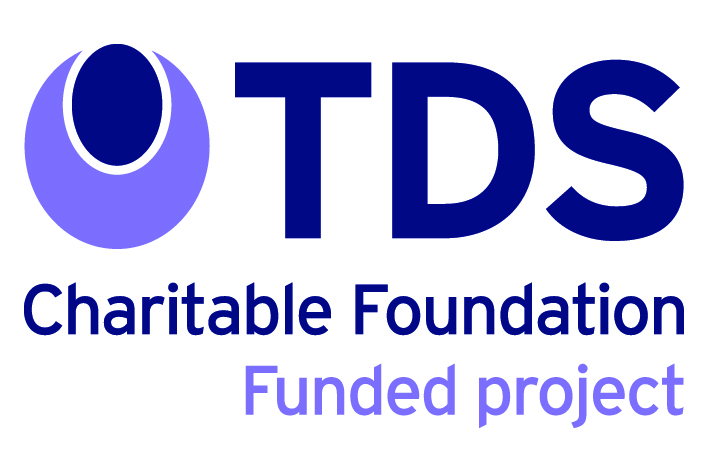 House-hunting: what to look out for
Red Flag, Red Herring or     In the Red?
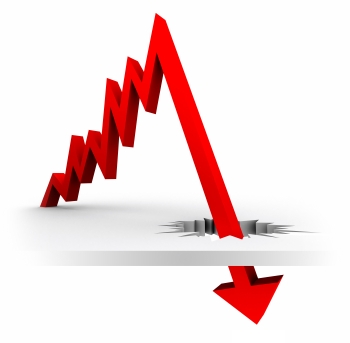 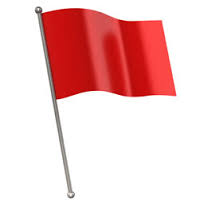 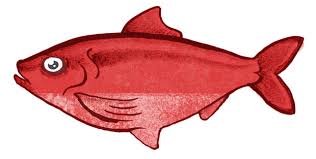 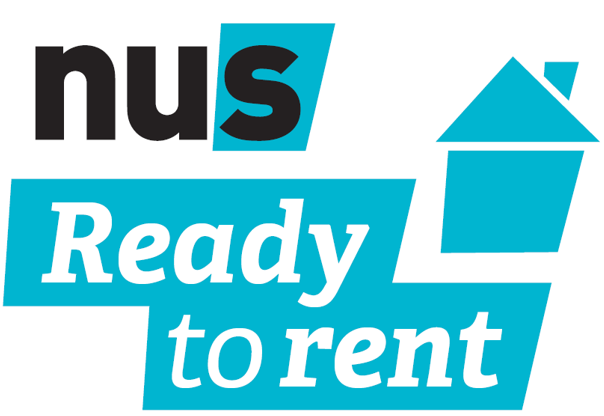 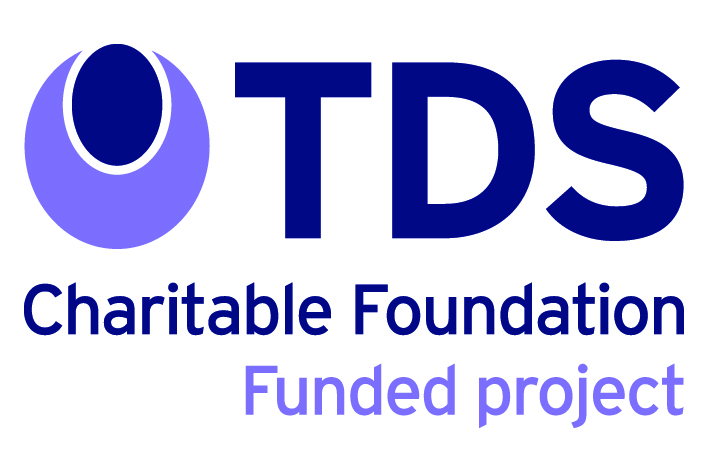 House Hunting: Red Flags
These are warning signs:
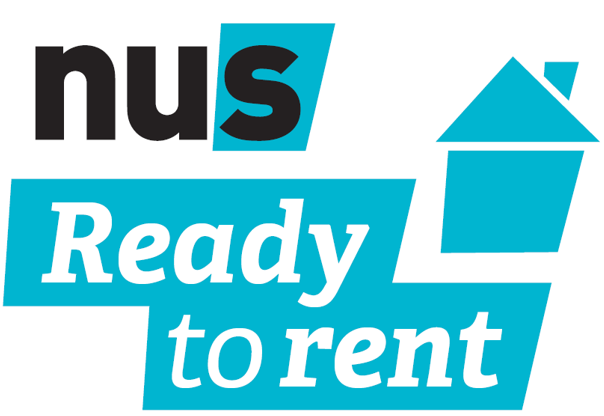 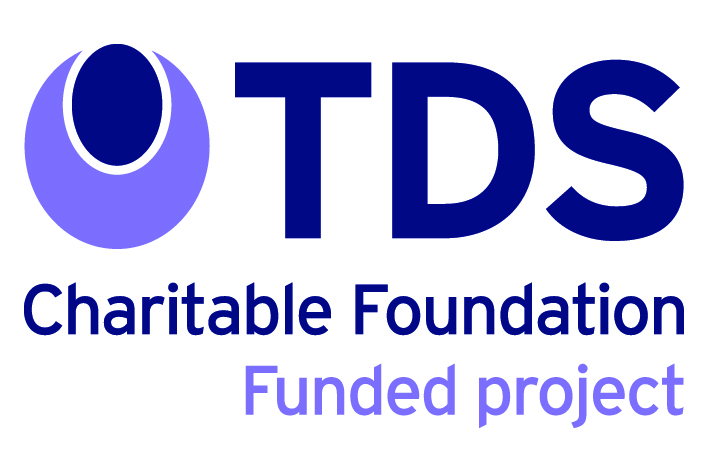 House-hunting: Red Flags
What do I do if a landlord or letting agent isn’t complying with the law?
Write to them first to request that they comply with the law and provide evidence. If they refuse to comply you can:
Report the landlord/agency to your local council if the landlord is letting an unregistered HMO
Report the landlord/agency to the Health & Safety Executive if they refuse to provide a Gas Safety Certificate
Report an agency to their accreditation scheme
If you want to dispute charges or fees you can also report a letting agent to their letting agents’ redress scheme
Seek advice from your SU advice service before 
taking action, particularly if you’re not on 
an AST
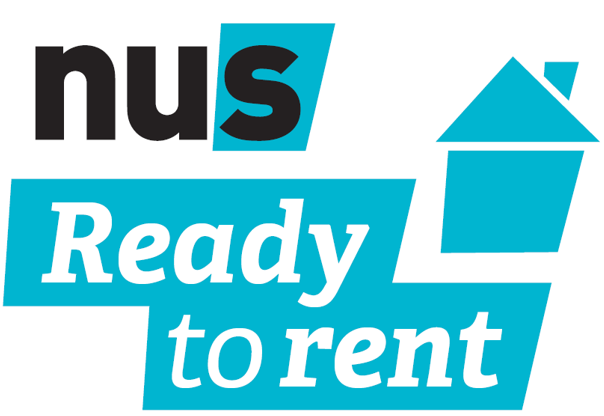 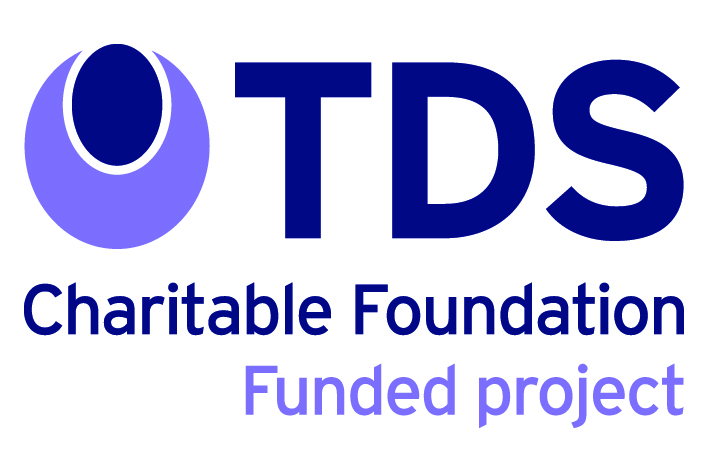 House-hunting: Red Herrings
These can distract you from looking closely at the true price or quality of a property:

Bill-inclusive rents
No deposit
Superficial quality
Freebies
Promises of major renovations
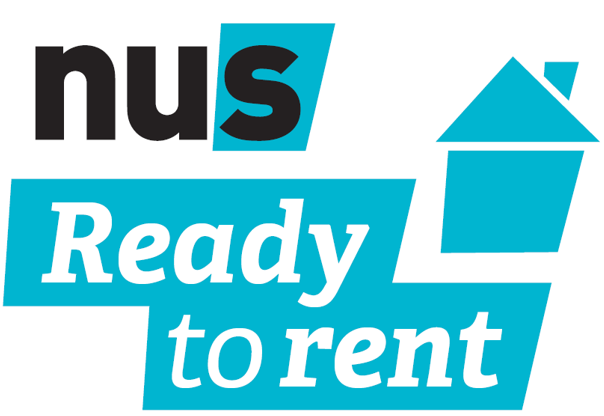 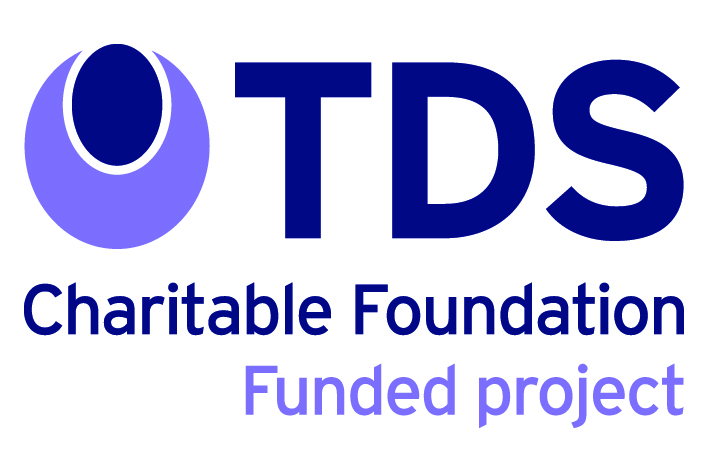 House-hunting: In the Red
These can have big cost implications up front or on top of your monthly rent:

Expensive to heat: 
Check the EPC for energy efficiency
Check there is central heating throughout
Check windows for double glazing
Be wary of attics and basements
Upfront rents in place of a guarantor
Admin/letting fees
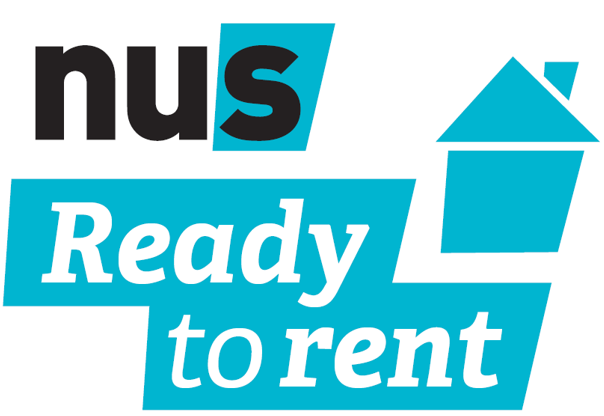 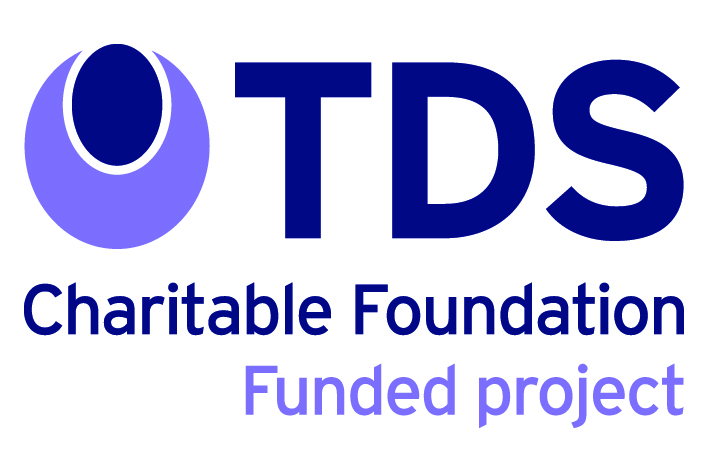 House-hunting: Green lights
Look out for landlords or letting agents who:

Are willing for you to take a contract away for at least 24 hours before you sign it
Are accredited
Can show you all legal documentation
House-hunting
House-hunting video

Download and embed from:
http://beta.nusconnect.org.uk/resources/ready-to-rent-house-hunting-video

View online at: https://www.youtube.com/watch?v=_FOh8oogzks&feature=youtu.be
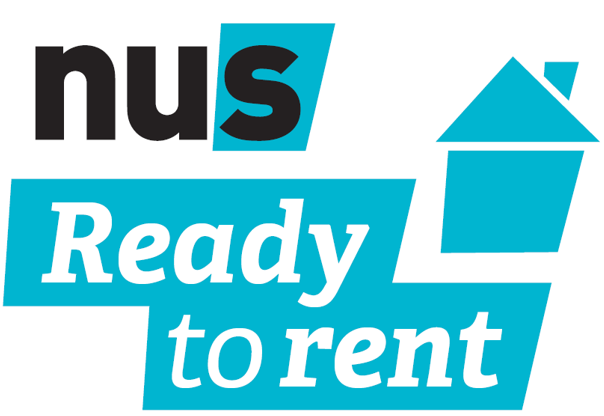 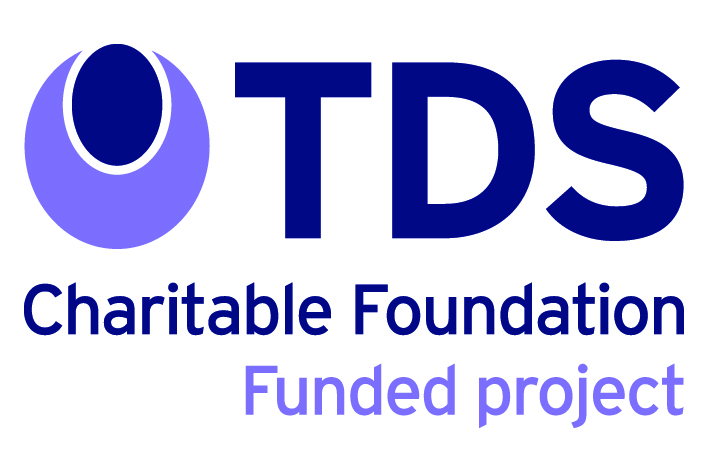 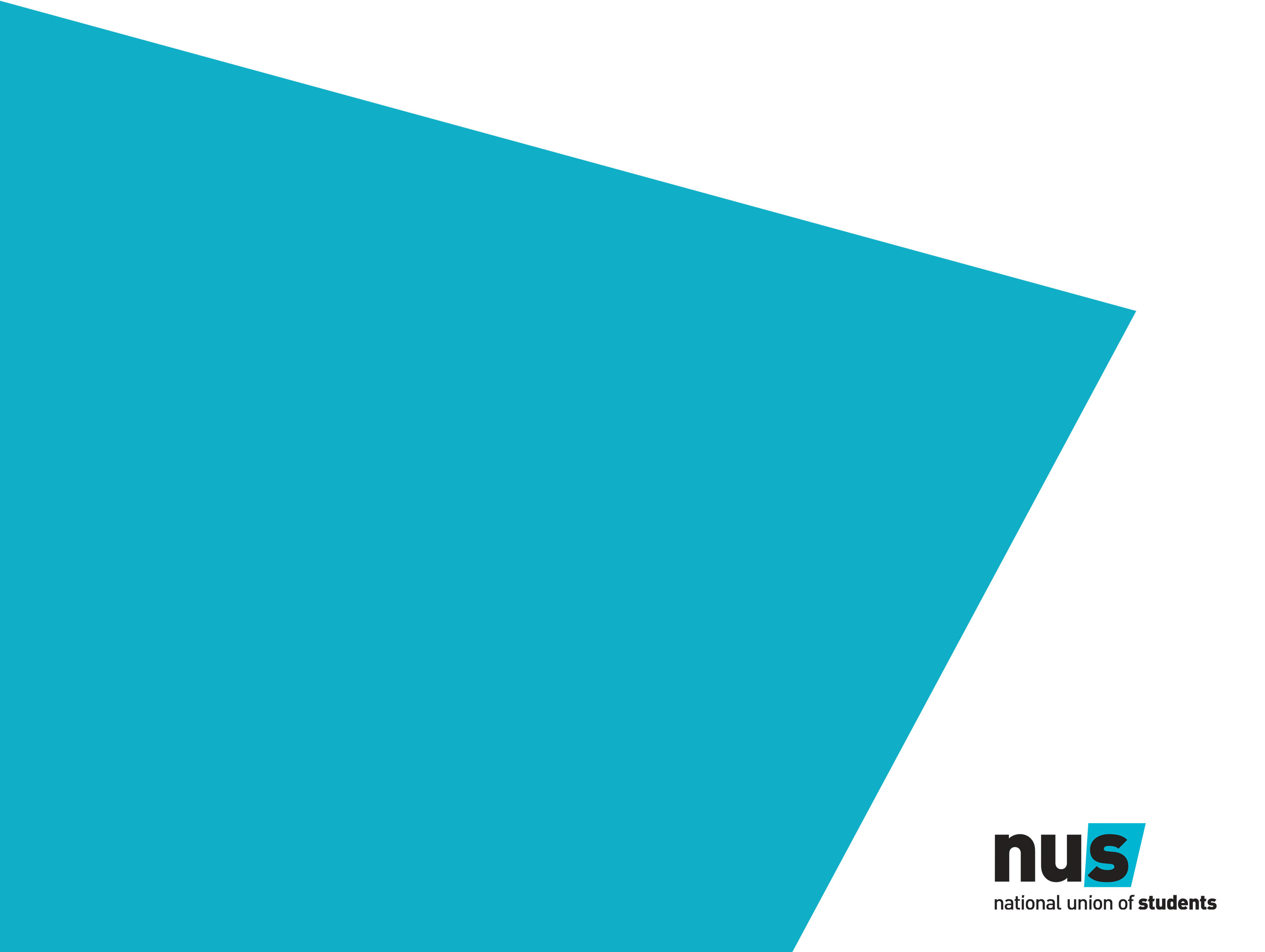 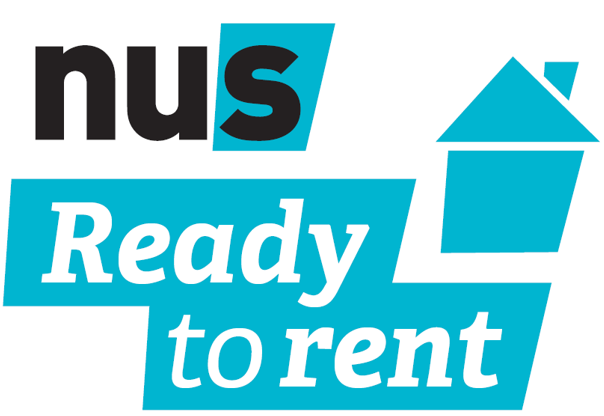 Spectrum line
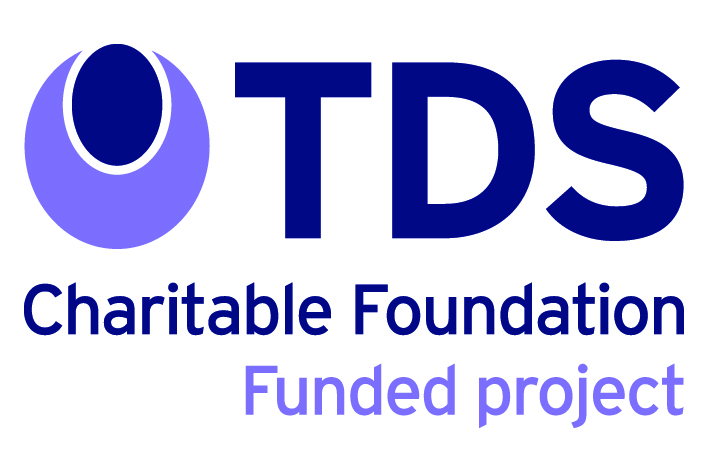 What’s next?
Go to the Ready To Rent hub for further resources: readytorent.nus.org.uk
 Join us in other workshops on
House-hunting
Signing a contract
Tenancy troubleshooting
3. Get involved in organising with other renters
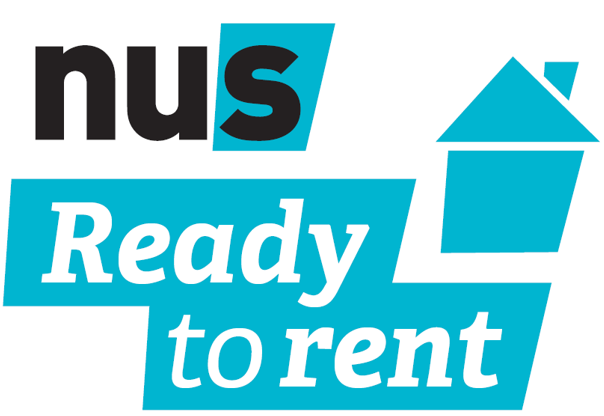 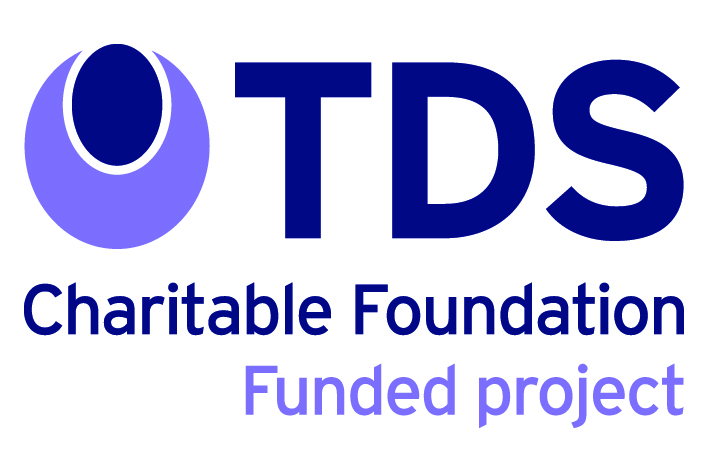